Calculating GPE and KE
GPE = mgh

KE = ½ mv2
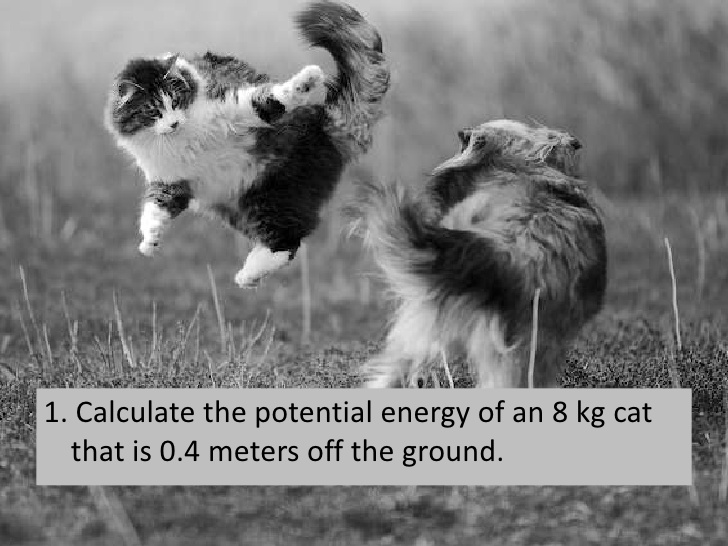 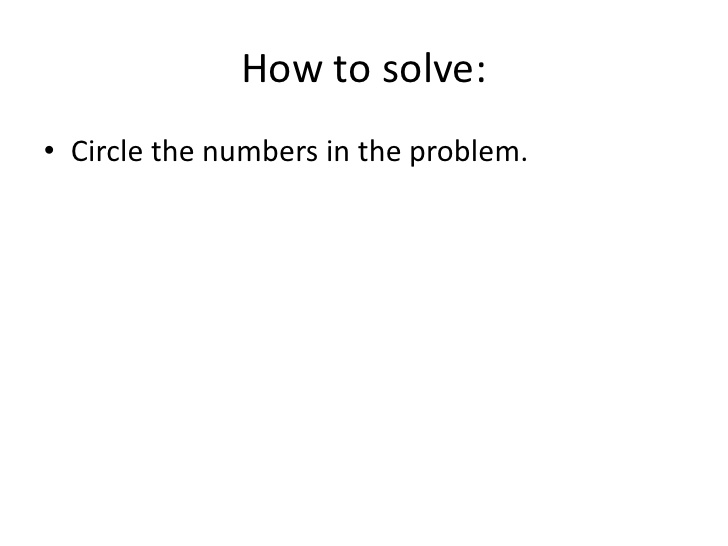 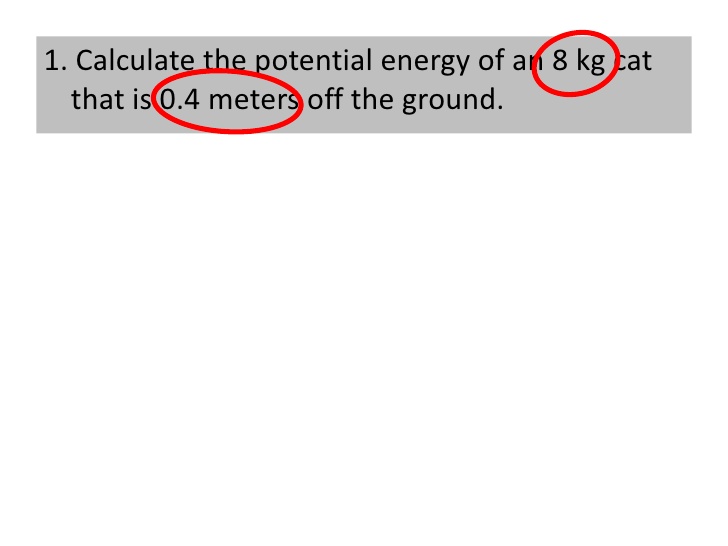 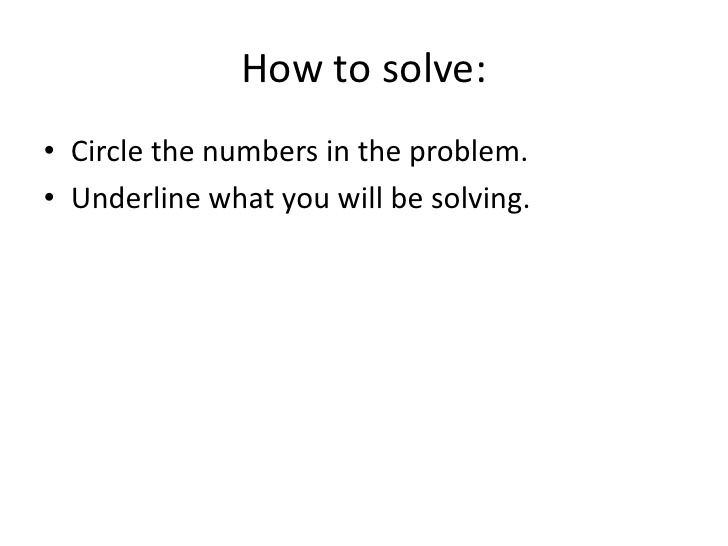 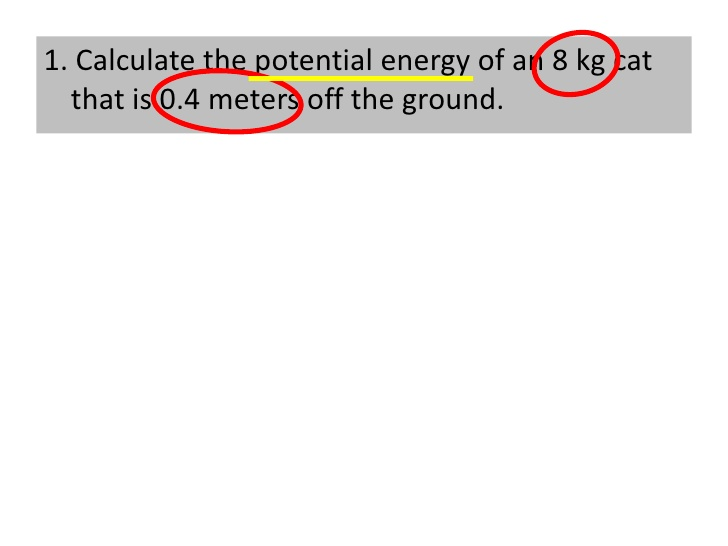 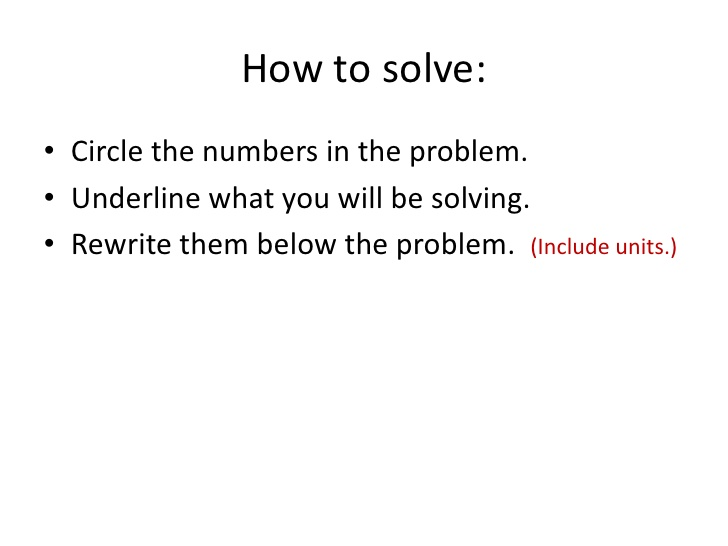 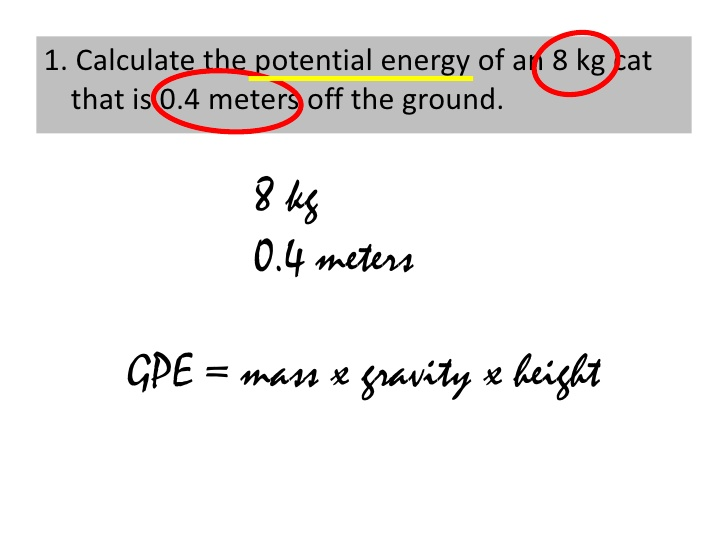 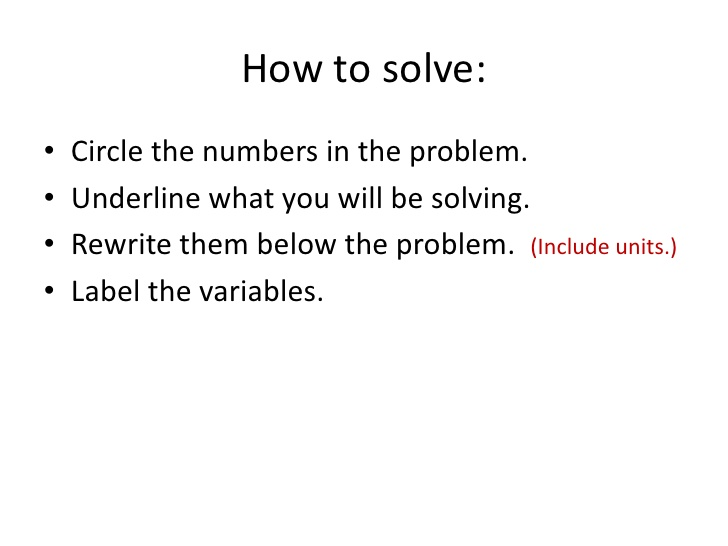 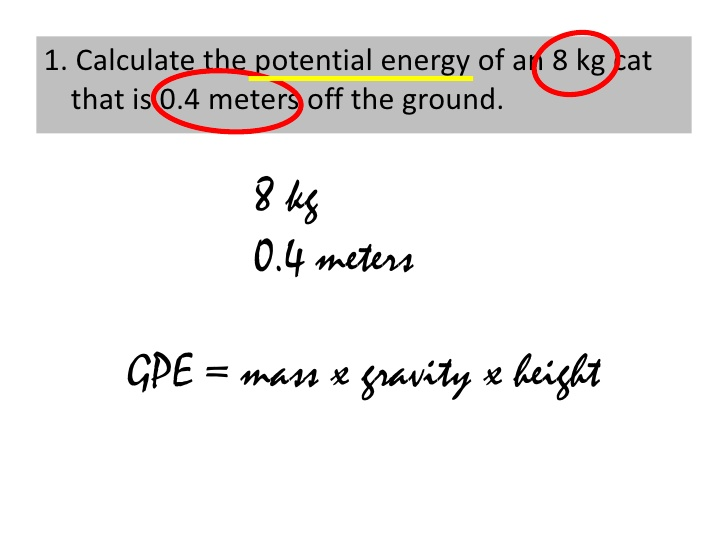 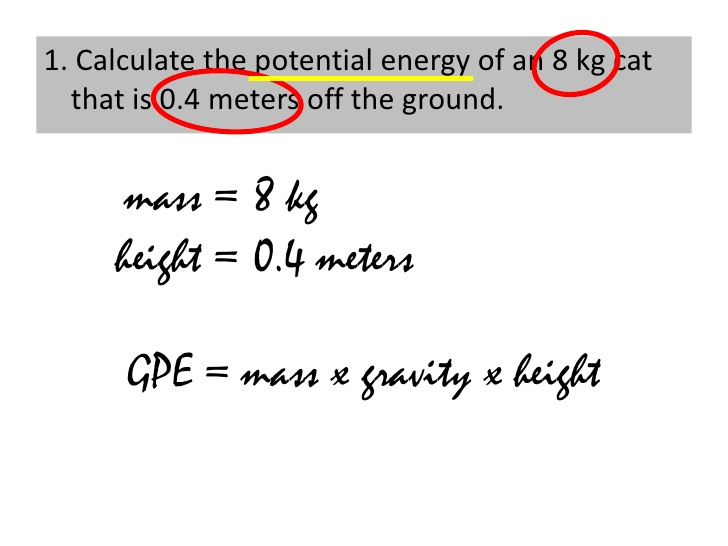 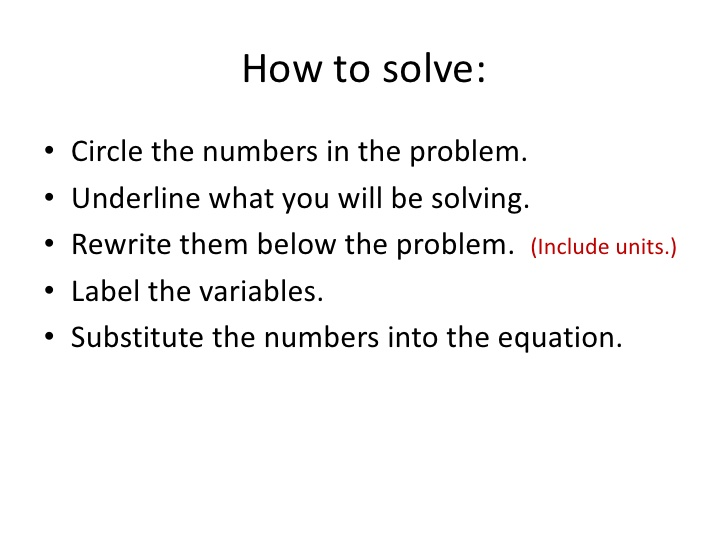 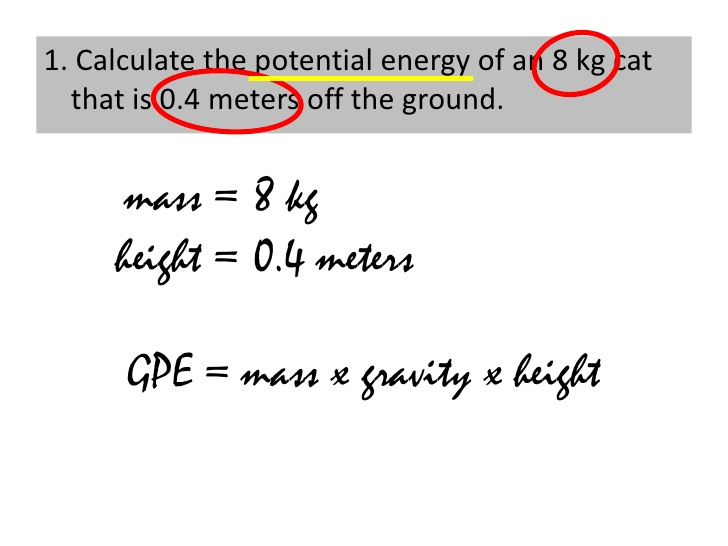 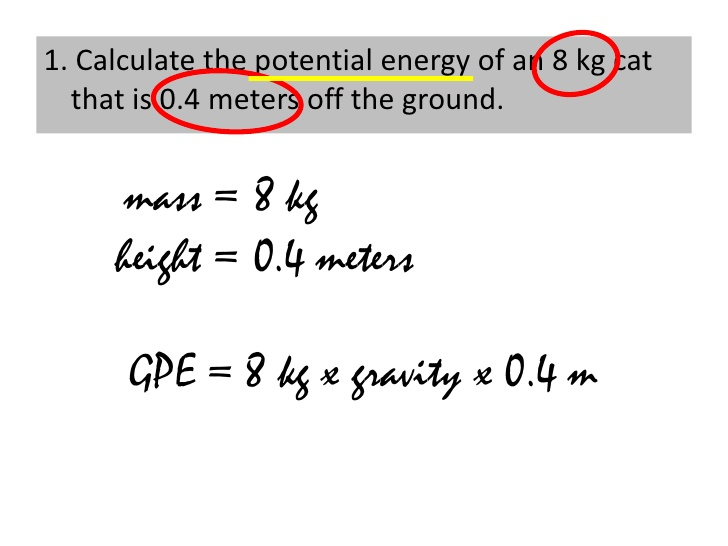 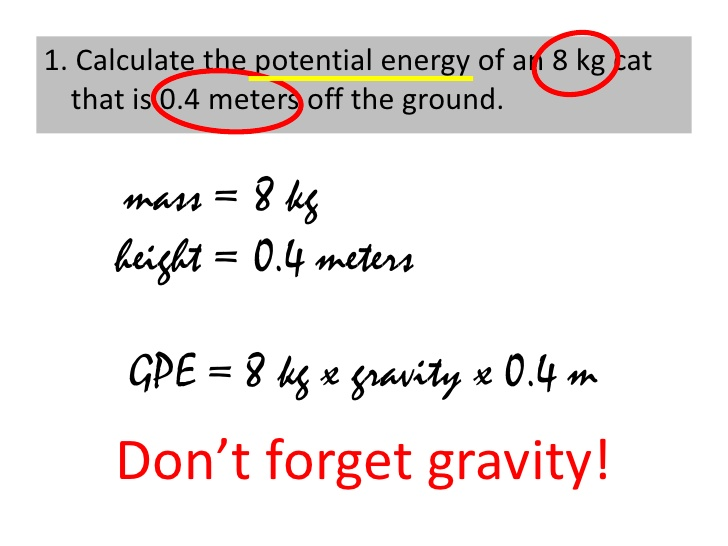 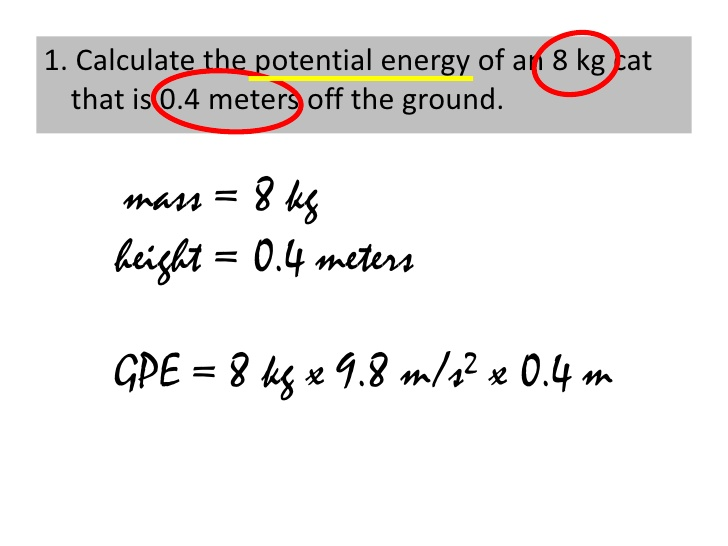 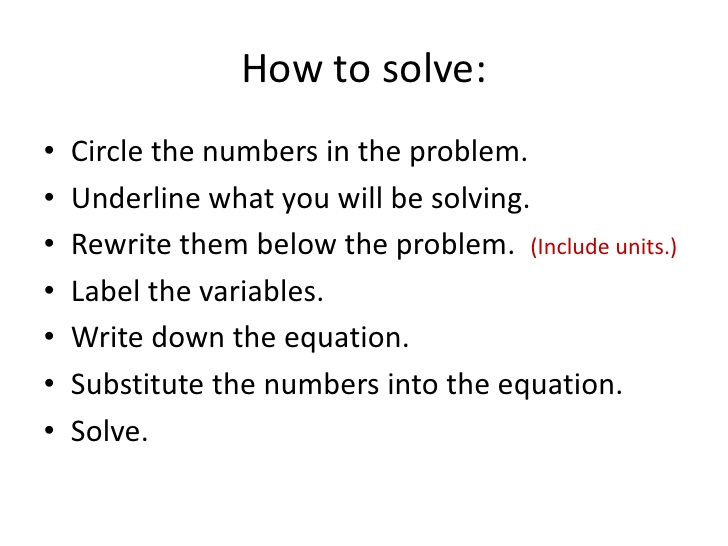 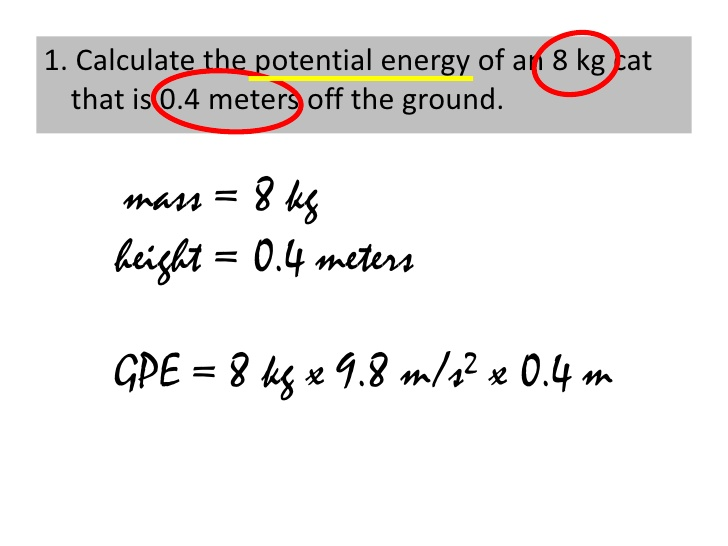 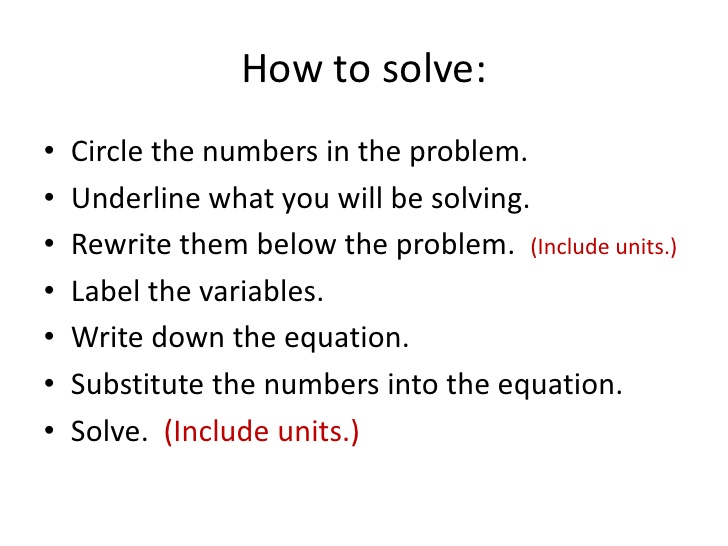 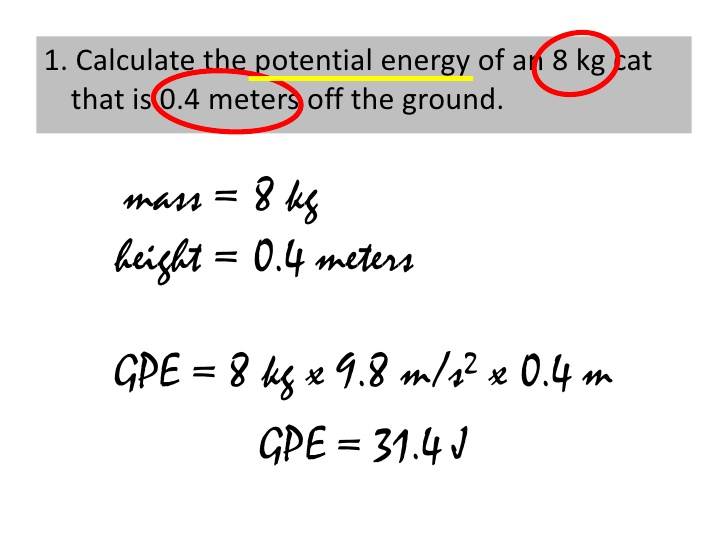 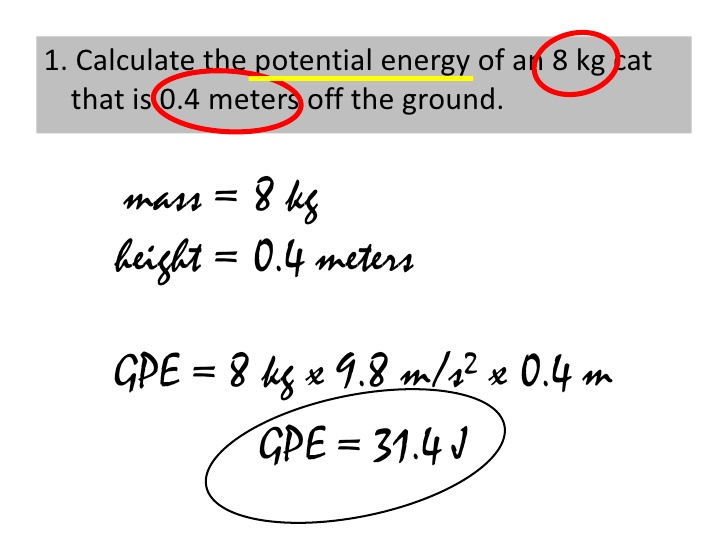 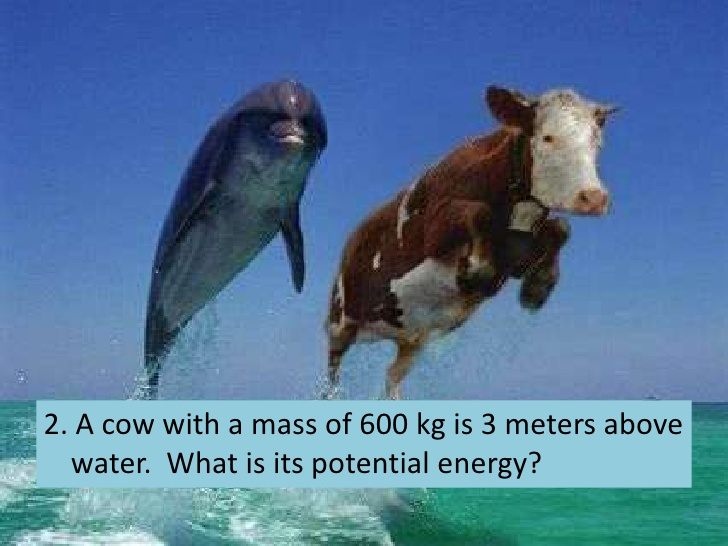 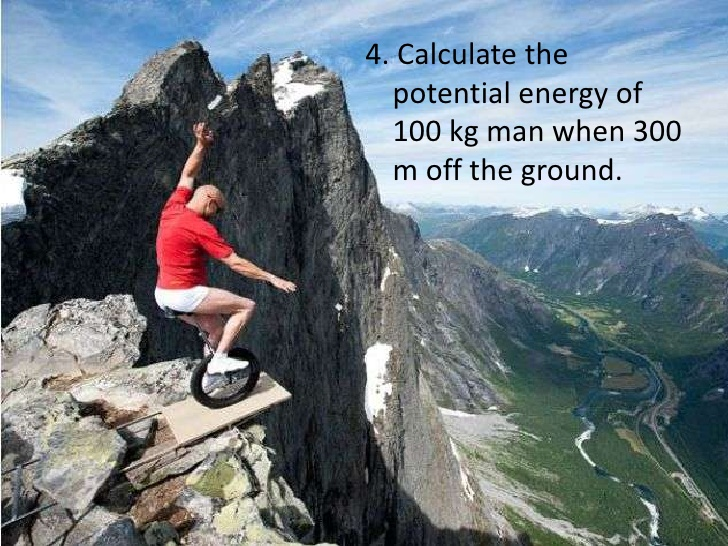 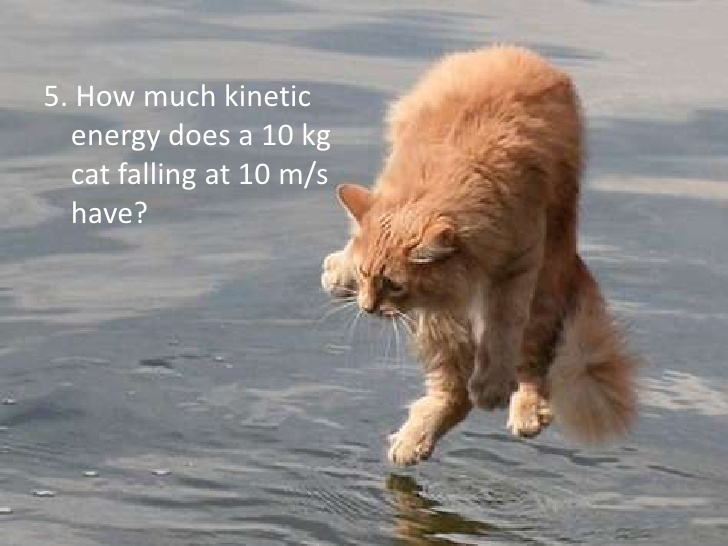 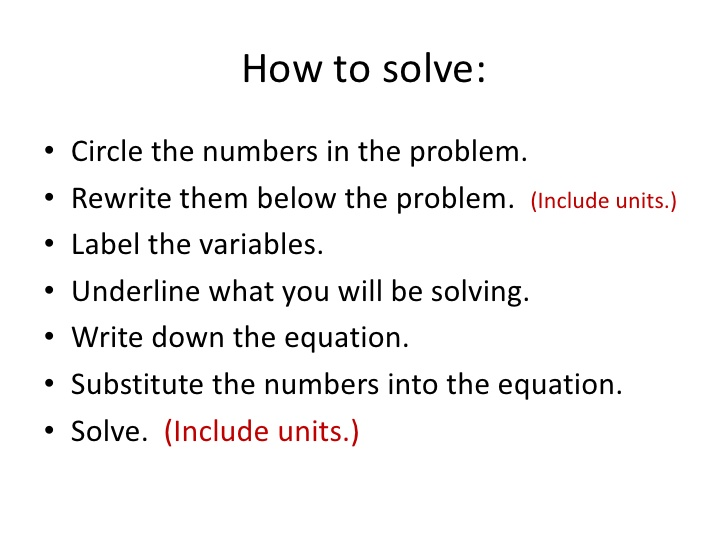 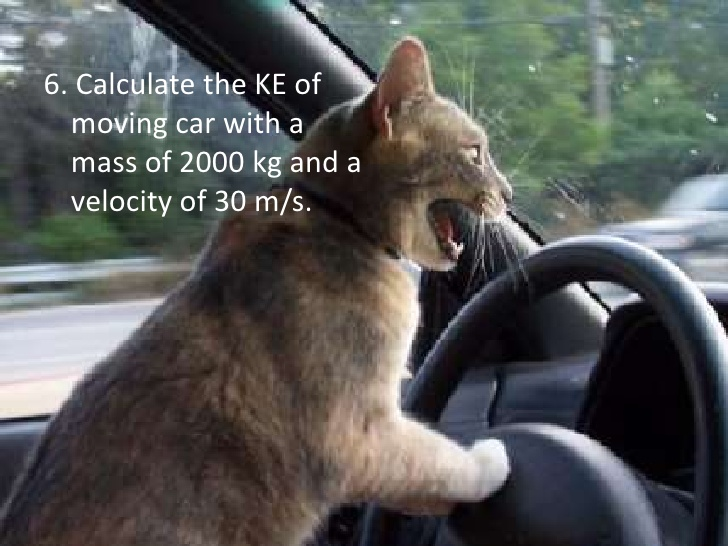 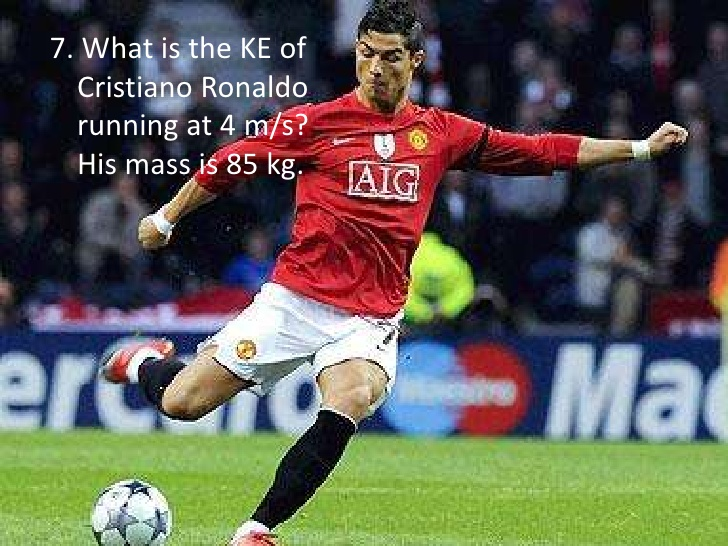 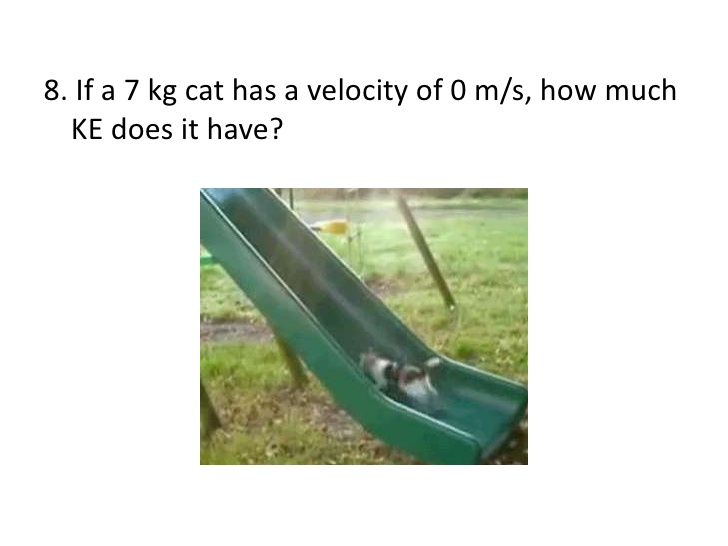